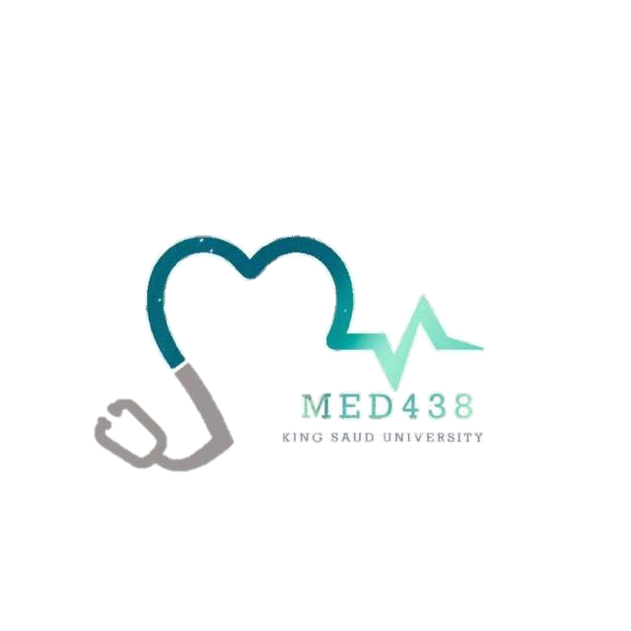 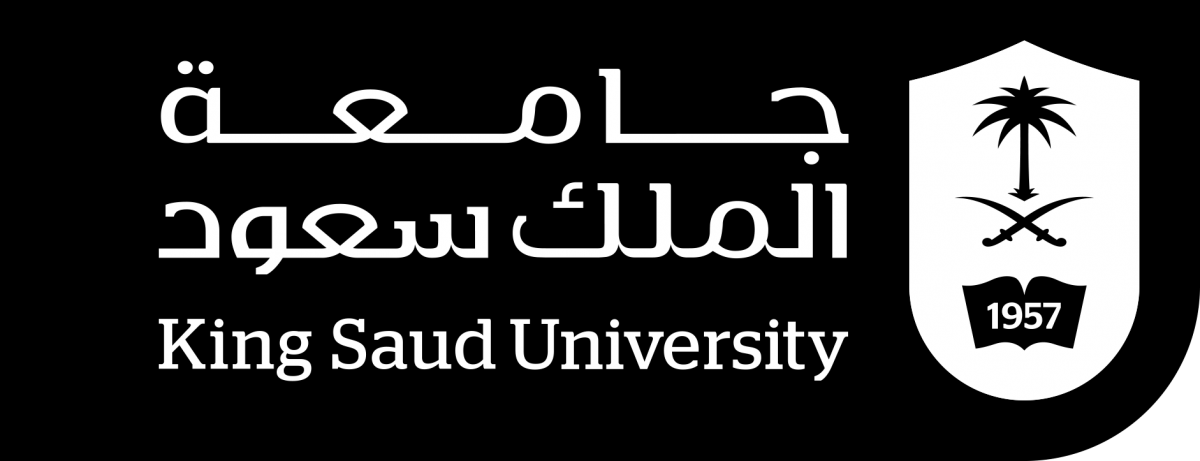 This block’s study mood
Endocrine Disorders
Color code:
Important in red
Extra in blue
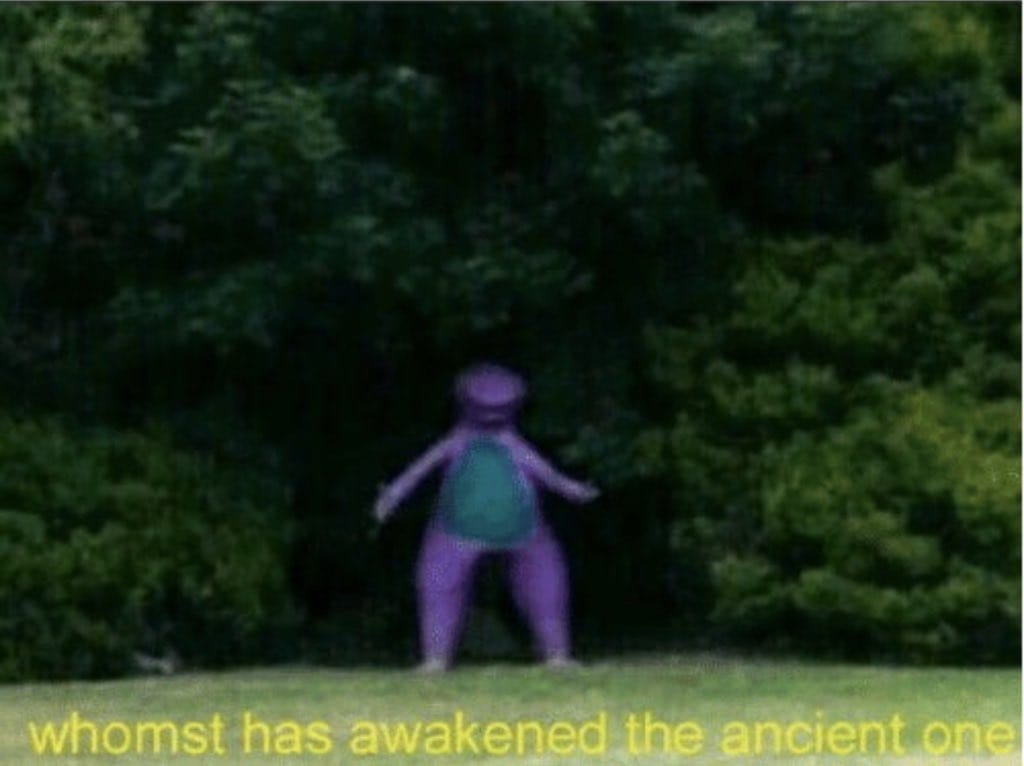 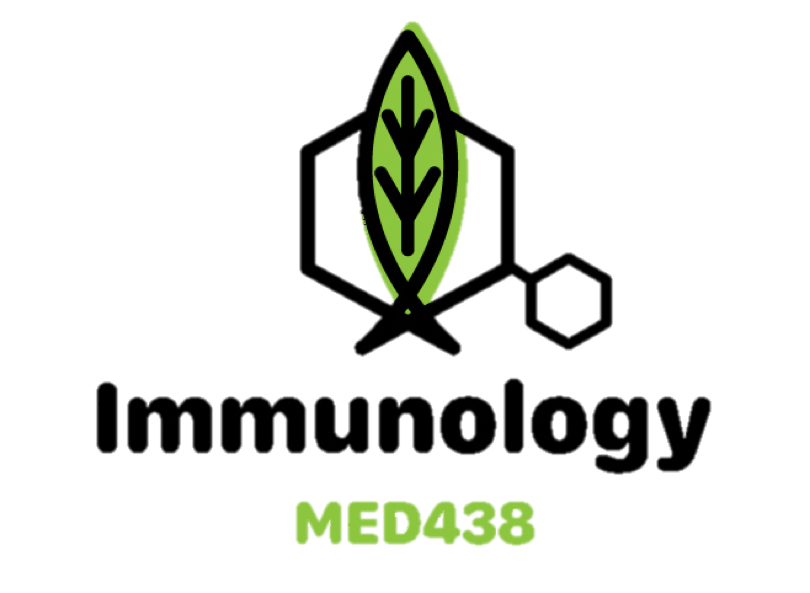 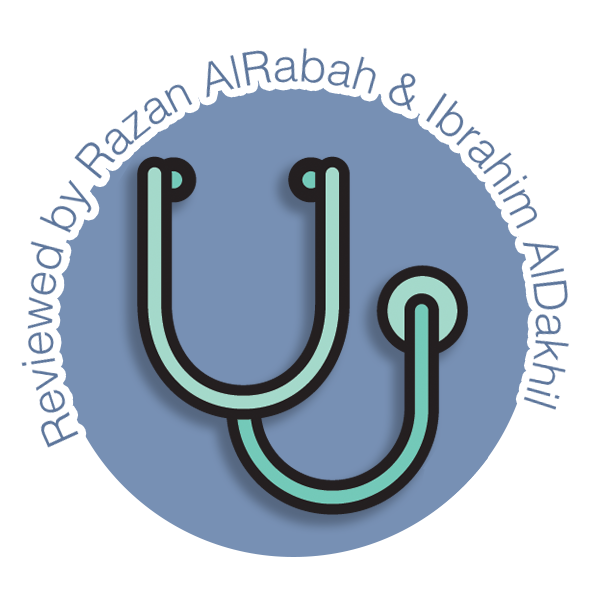 :(
Editing file
Objectives
To recognize that many endocrine disorders are organ-specific autoimmune diseases.

To understand the mechanisms of damage which take place at endocrine glands and their consequences.

To know the important examples of autoimmunity which affect different endocrine glands and the pathogenesis of these disorders.

To actually read the objectives for once
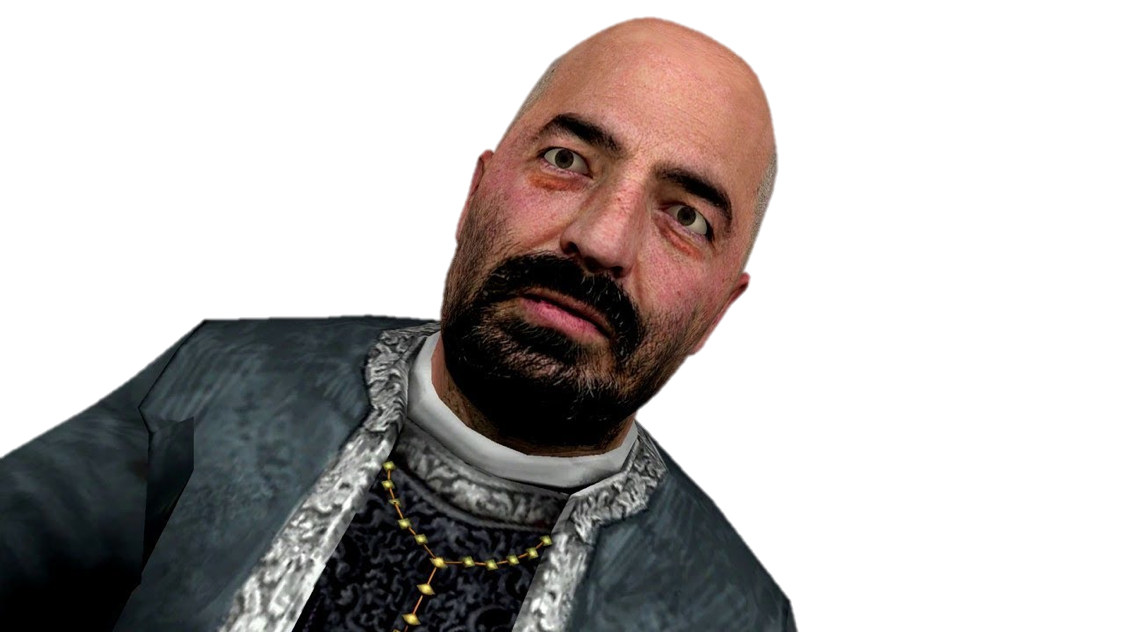 Review (Extra)
Autoimmune diseases can be broadly divided into: 
1- Systemic: e.g. SLE and Rheumatoid Arthritis 
2- Organ-specific (discussed in this lecture)
tribute to a great editor and a great coleader
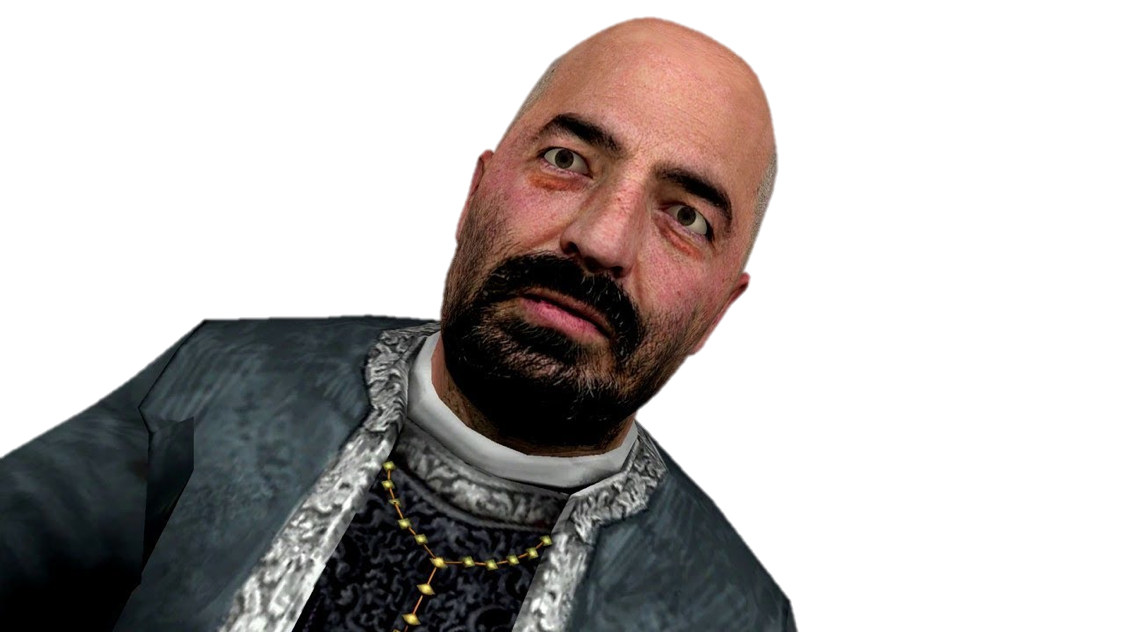 Endocrine Disorders
Many endocrine disorders are organ-specific autoimmune diseases 
Response is directed to a target antigen unique to a single organ, with manifestations largely limited to that organ 
The damage may be directly mediated by:  
Humoral immunity (Autoantibodies overstimulate or block the normal function of the target organ)
Cell-mediated immunity
Both (e.g. Hashimoto and possibly Addison’s)
Examples
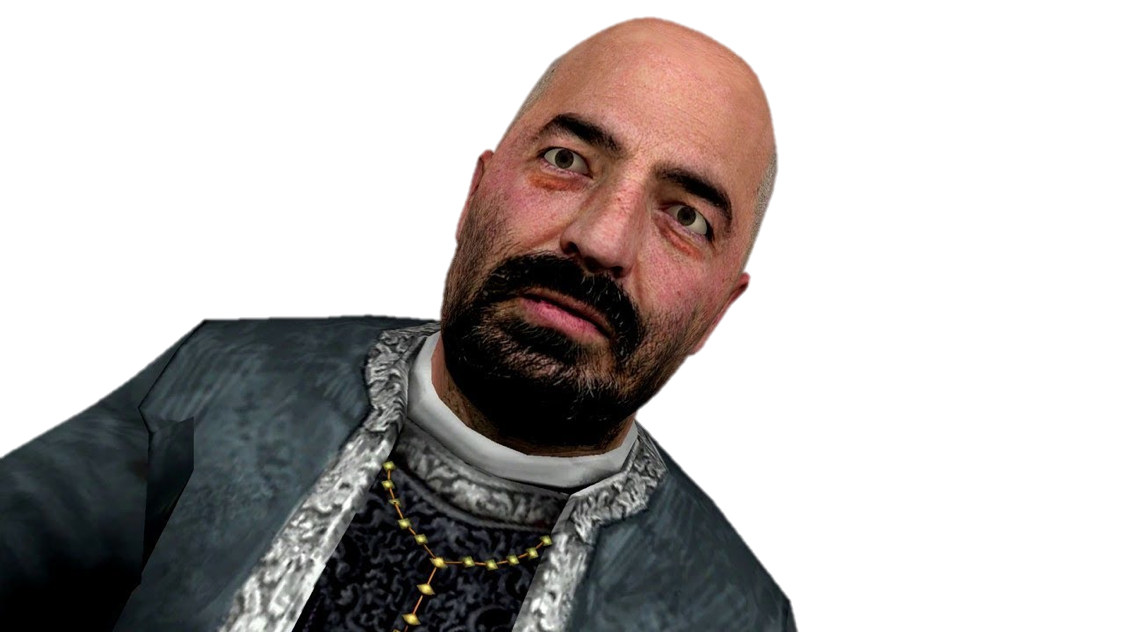 Thyroid Diseases
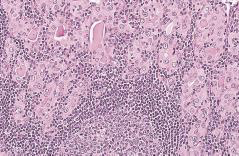 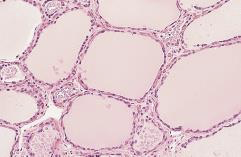 Hashimoto’s intense lymphocytic infiltration
Normal thyroid gland
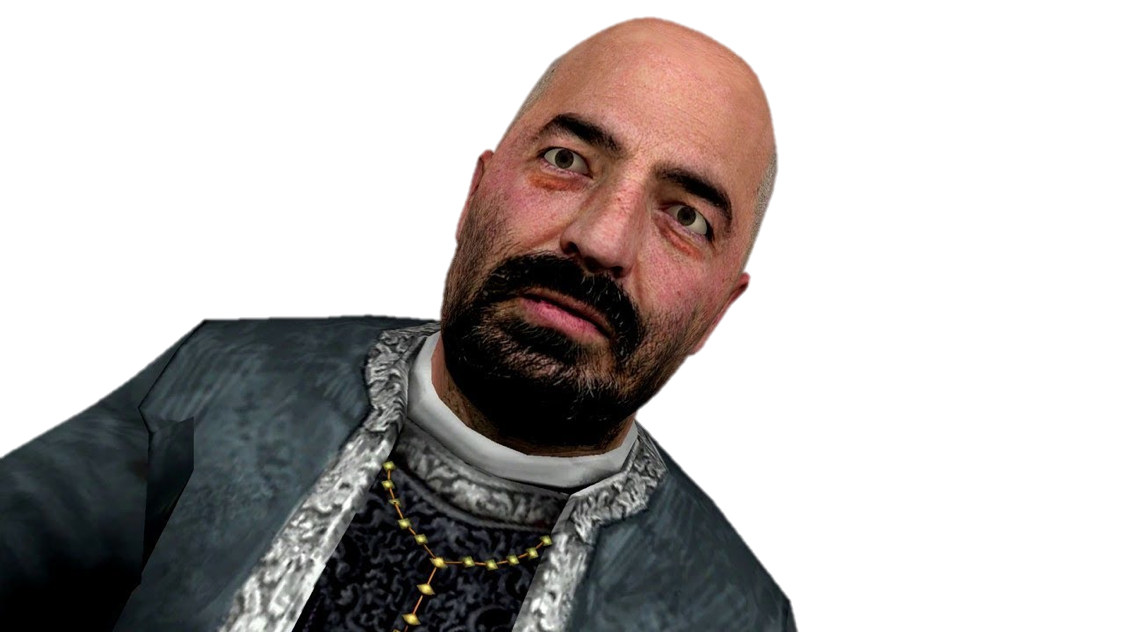 Thyroid Diseases
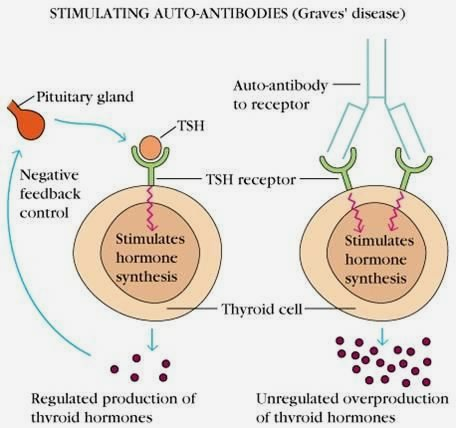 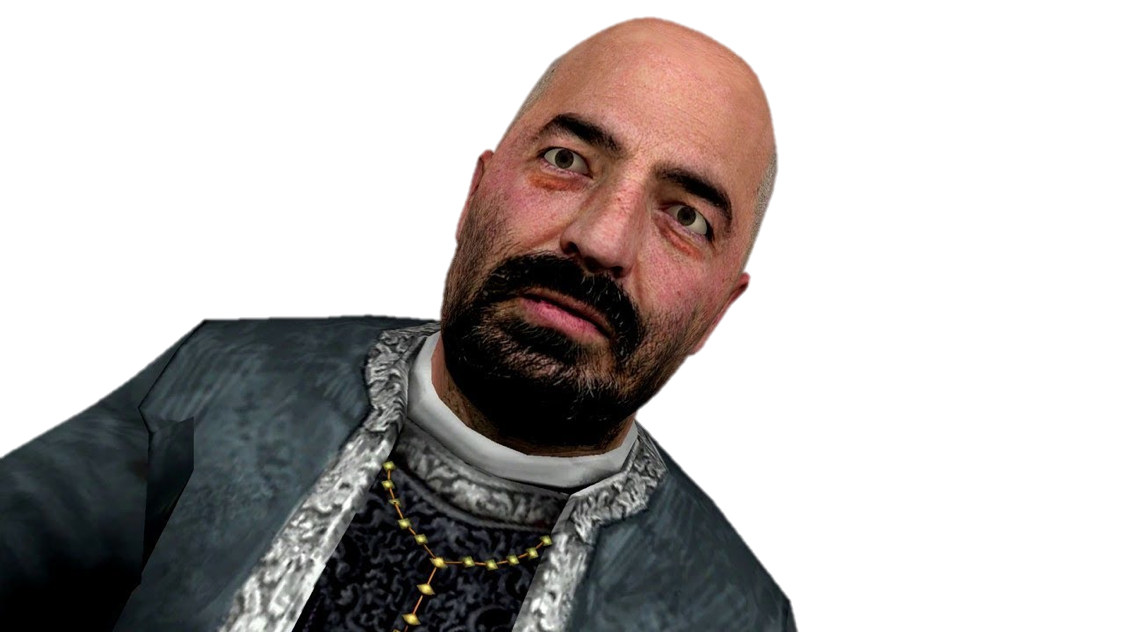 Insulin-Dependent Diabetes Mellitus (Type I)
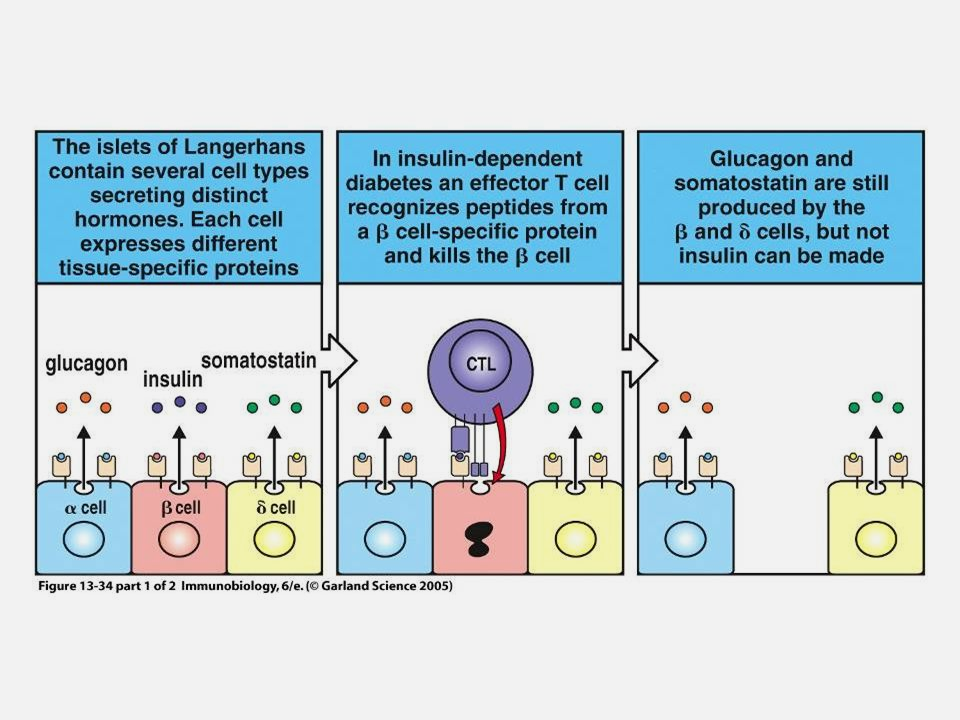 A normal islet of langerhans containing several cell types (3 demonstrated), each secreting different hormones and expressing different proteins.
In Type I IDDM, an effector T cell attacks and kills the 𝝱 cell because it is abnormally expressing MHC peptides.
Insulin can no longer be produced due to the 𝝱 cell death, while glucagon (𝜶 cell) and somatostatin (𝞬 cell) will continue being produced.
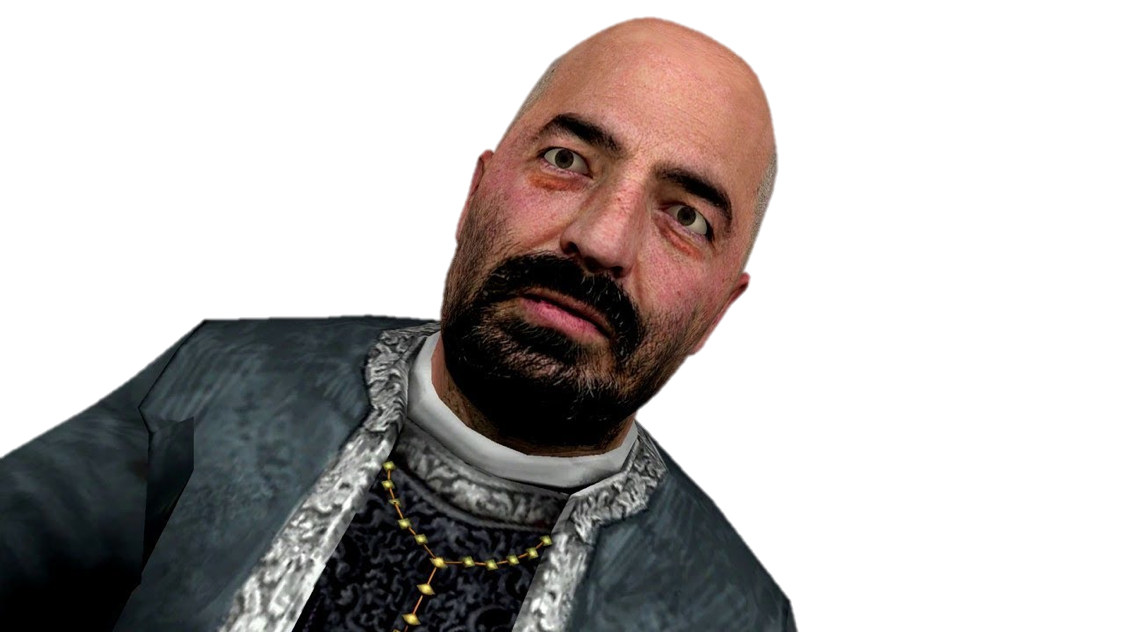 Adrenocortical Failure
Damage to the adrenal cortex may be caused by: 
Autoimmune disease 
Infections
Hemorrhage 
Tumors 
Use of drugs (anticoagulants)
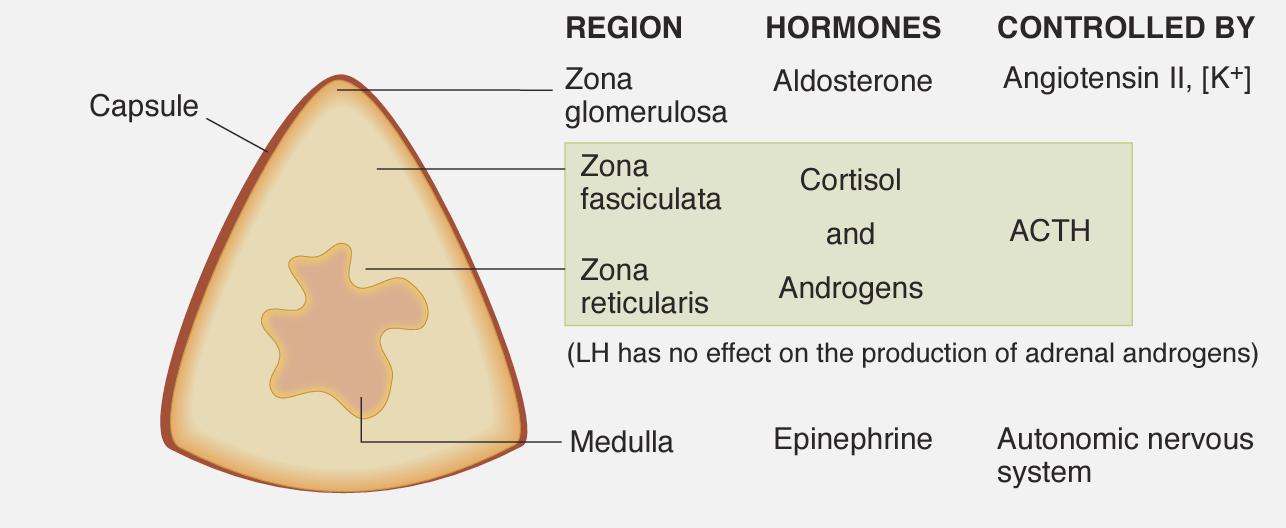 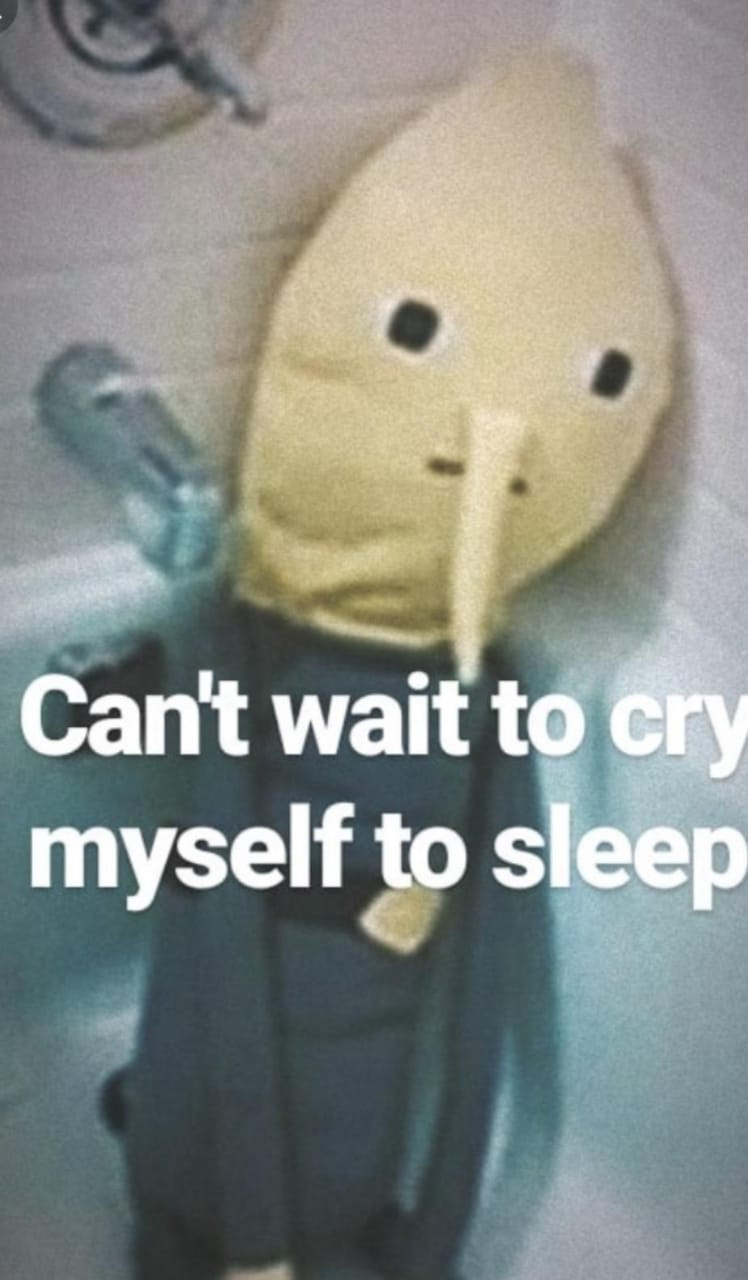 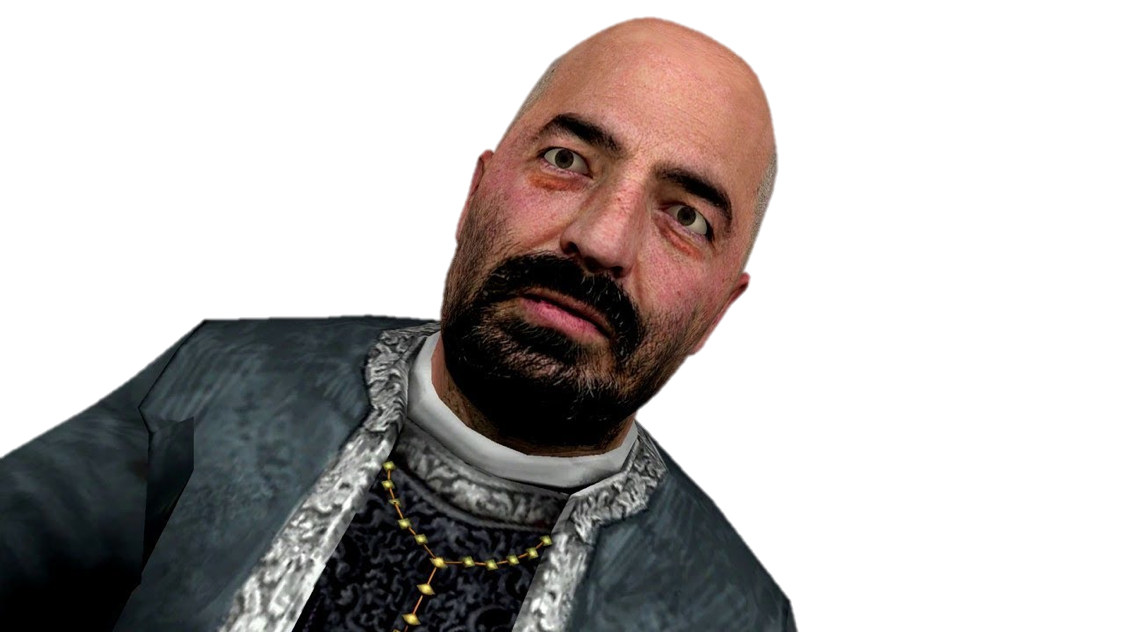 Quiz:
1.  Which one of the following HLA genes is a predisposition for type 1 diabetes mellitus?
4. What autoimmune endocrine disorder is mediated by both humoral and cell-mediated immunities?
Graves disease
Chronic Lymphocytic Thyroiditis  
Systemic Lupus Erythematosus 
Multiple Sclerosis
HLA DR4 
HLA DR3
HLA DQ
HLA B1
5. What type of hypersensitivity is associated with IDDM?
2. Which one of the following HLA genes is a predisposition for Hashimoto?
Type I
Type II
Type III
Type IV
HLA DR3 
HLA DR4 
HLA DR13 
HLA DR7
6. Which of the following plays a protective role in Hashimoto’s Thyroiditis?
3.  What is the most likely pathogenic mechanism for Addison’s disease?
21 Hydroxylase deficiency 
Autoantigen against 21 Hydroxylase 
Cytotoxic attack in the adrenal medulla 
Destruction in the adrenal cortex
HLA DR4
HLA DR7
HLA DR13
HLA B8
1.C   2.B   3.D  4.B   5.D   6.C
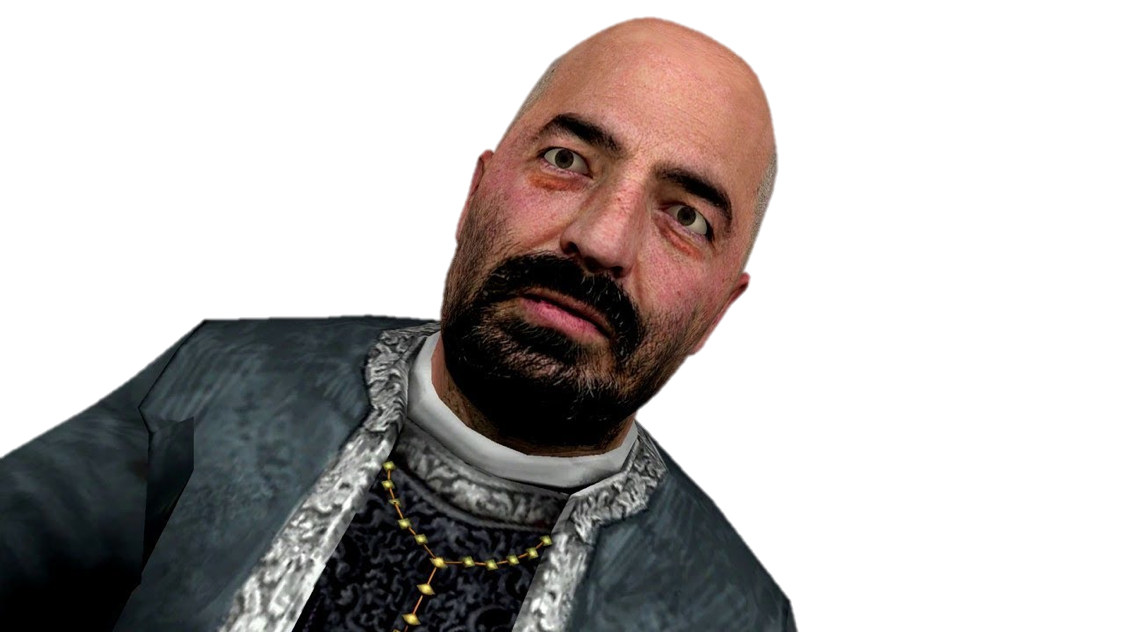 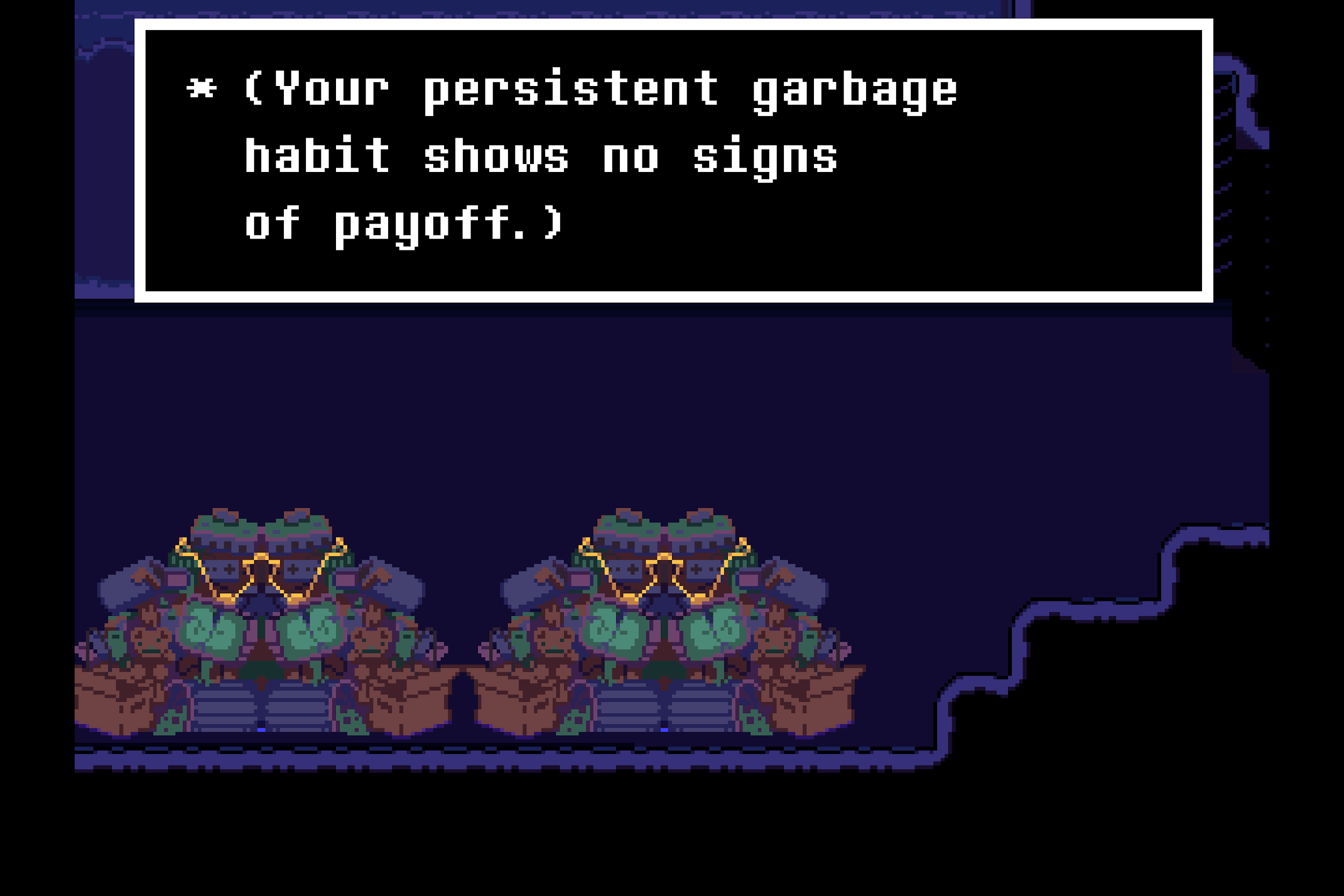 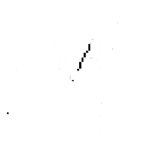 Done by: Ibrahim Aldakhil 

Edited by: Abdulrahman Alhawas 

Special thanks to: Mohammed A. Alshehri and Meshari Alzeer
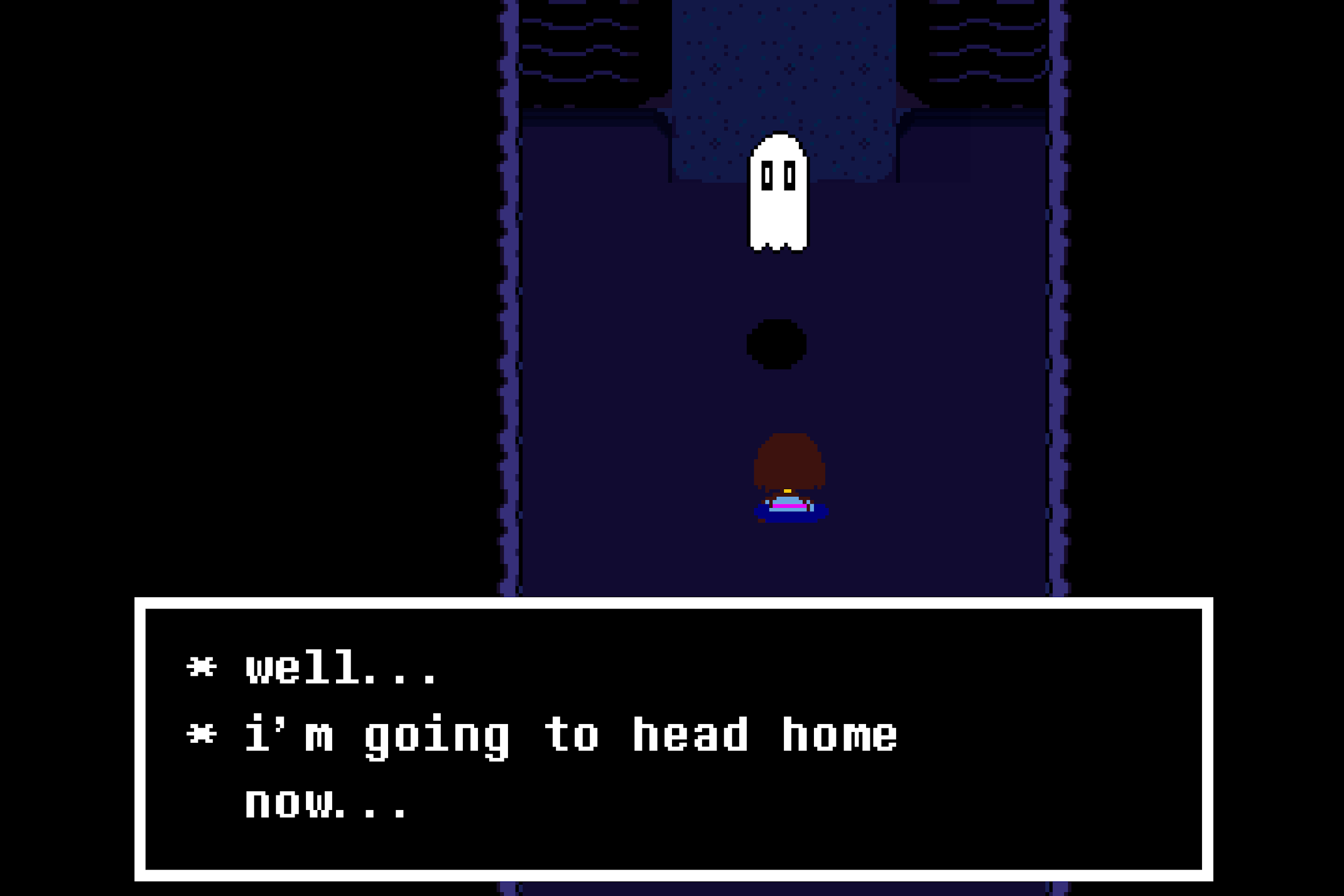 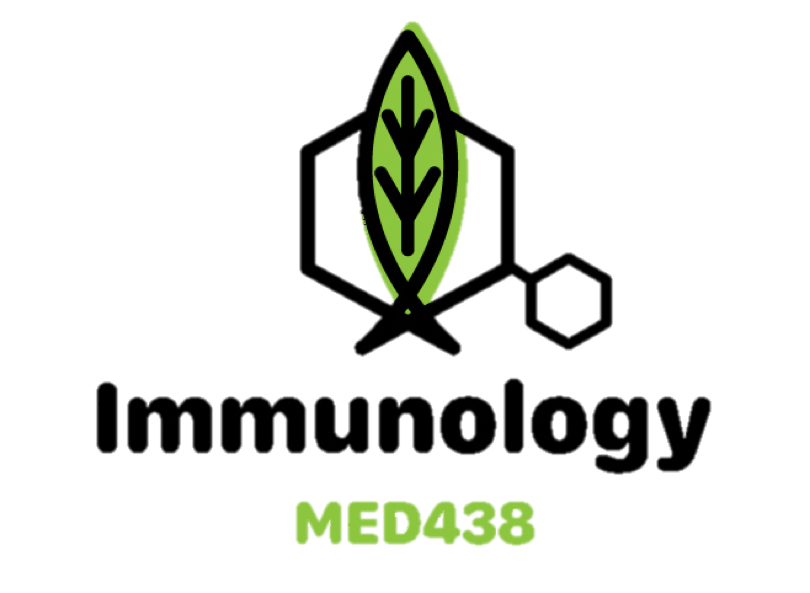 :(
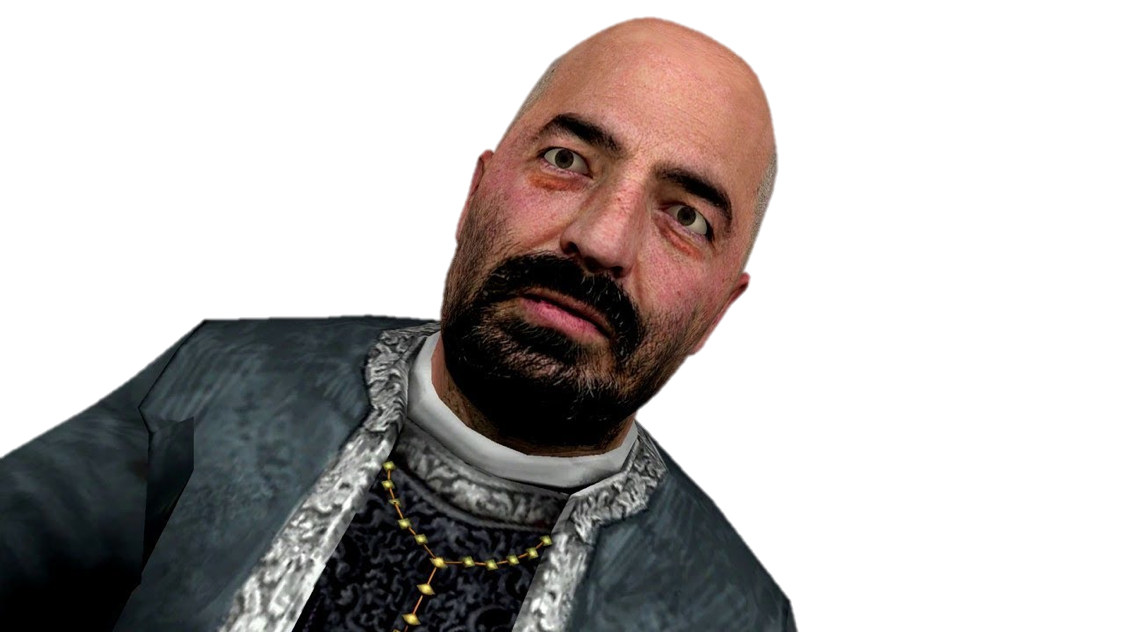